Preacc/Linac Weekly Performance
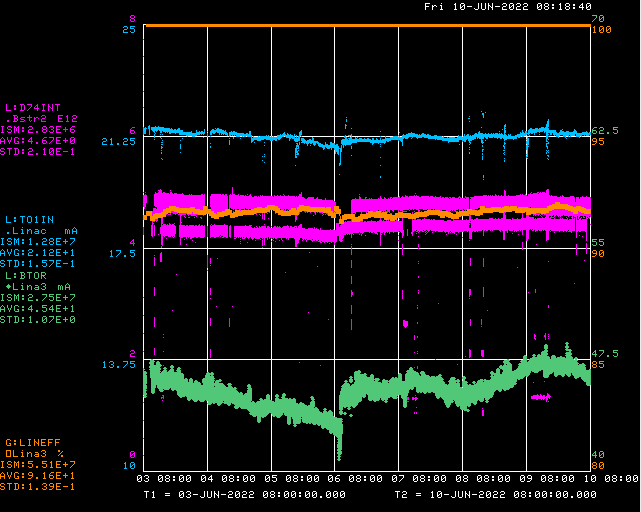 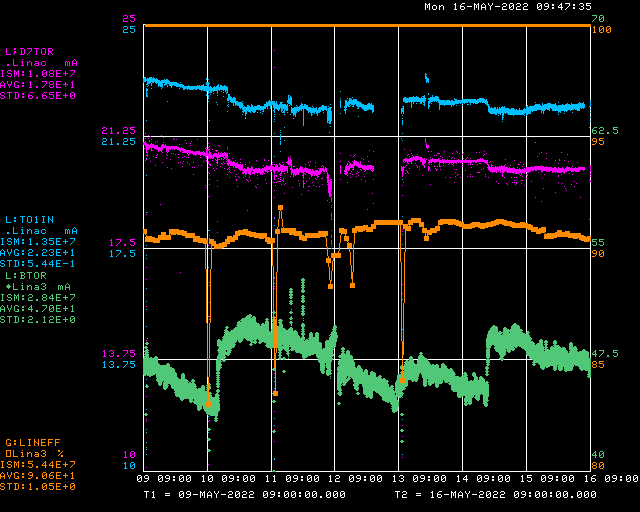 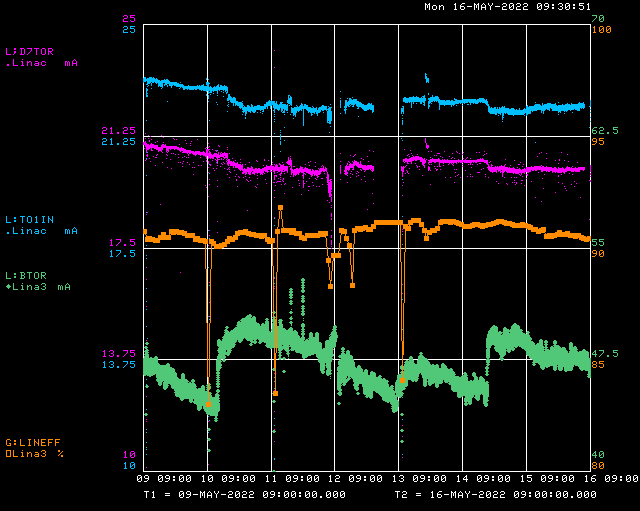 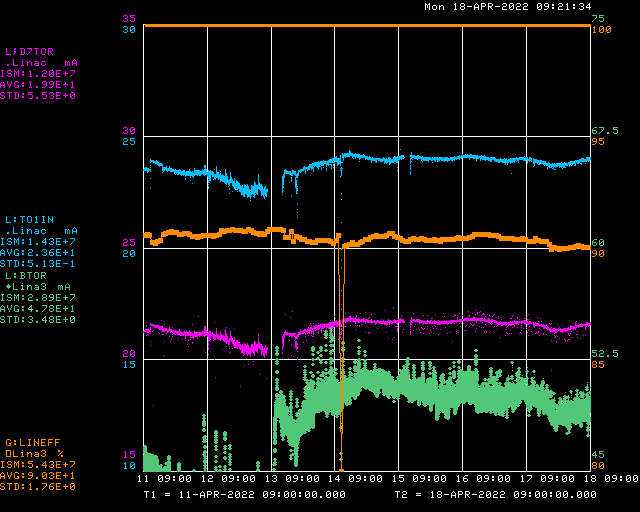 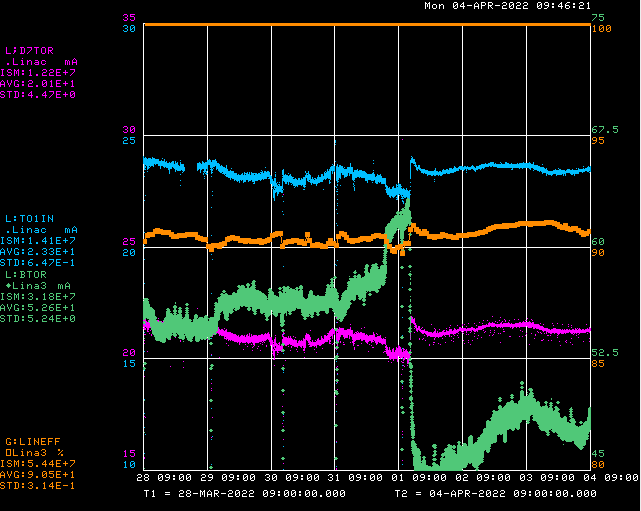 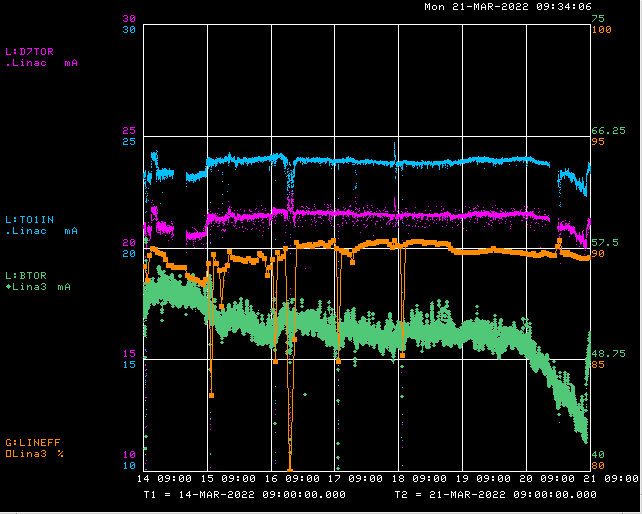 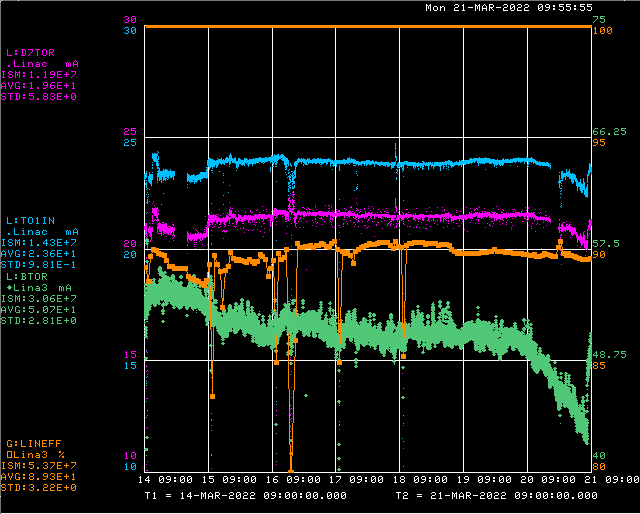 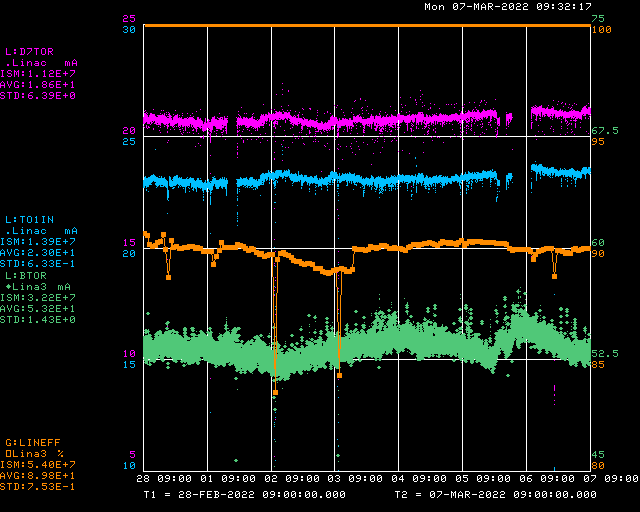 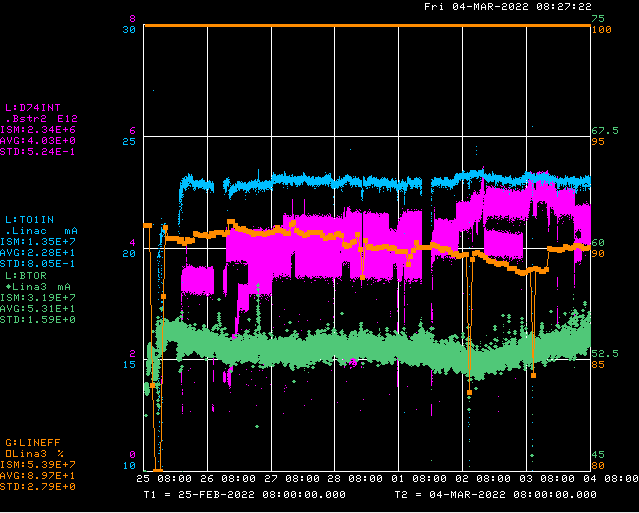 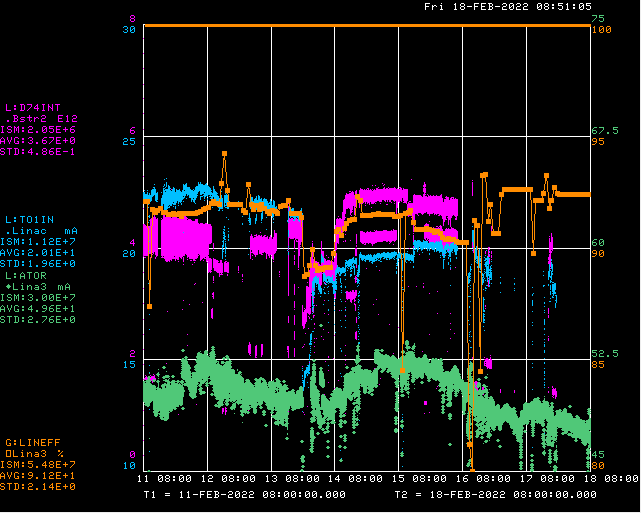 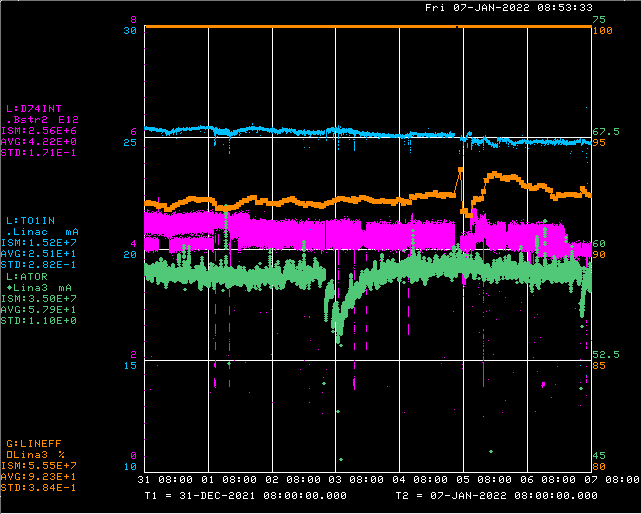 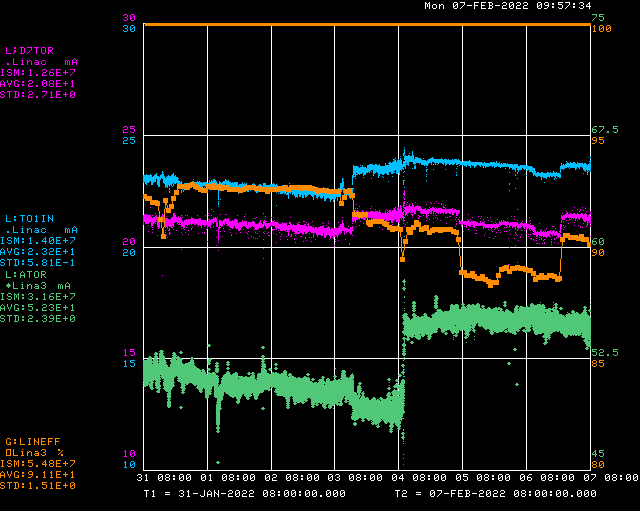 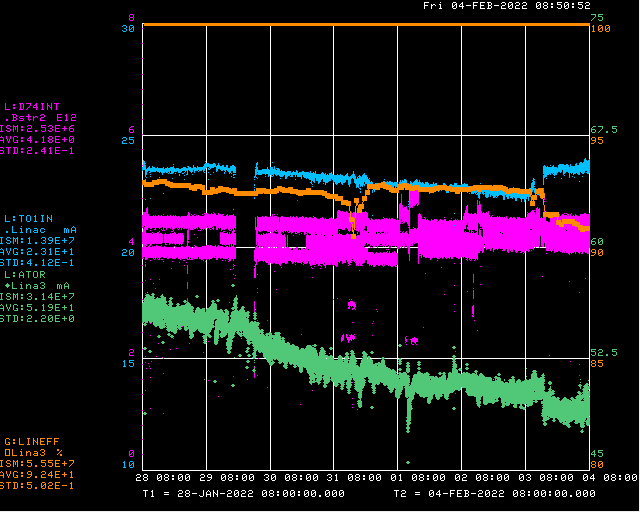 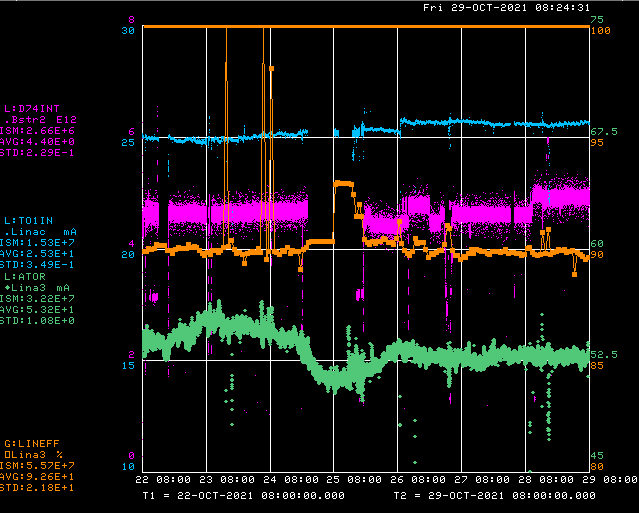 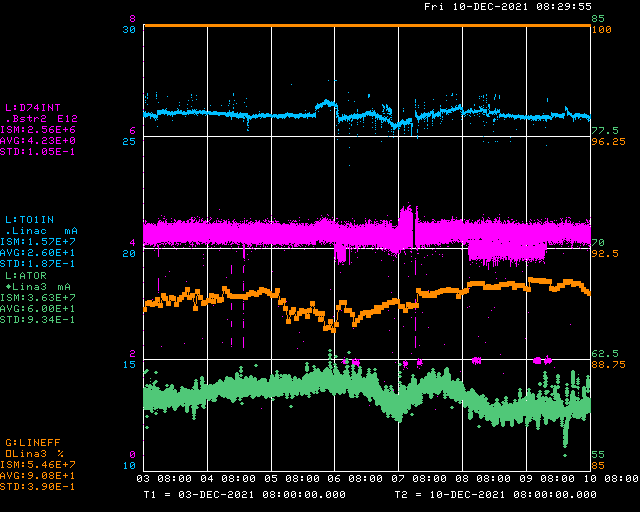 No Preacc
 Downtime
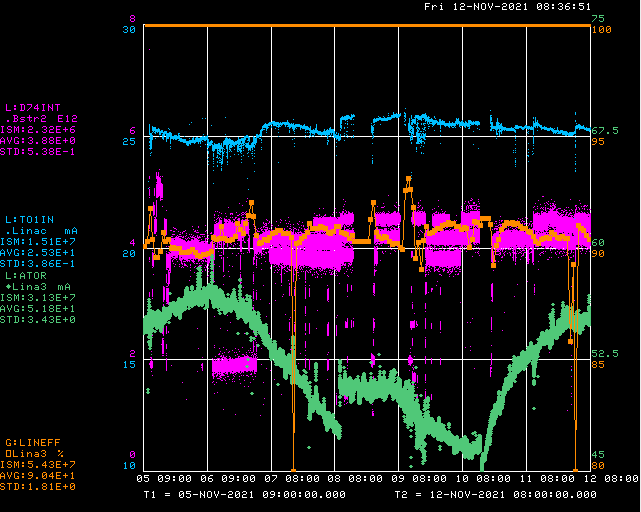 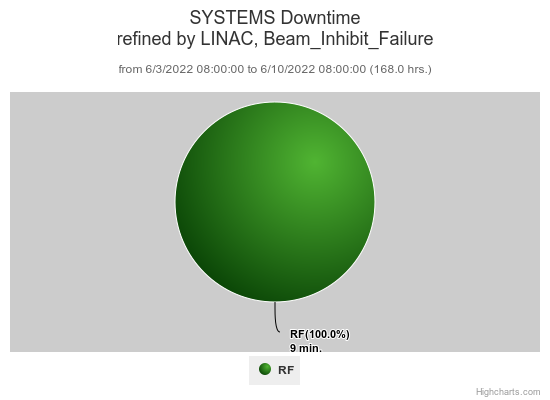 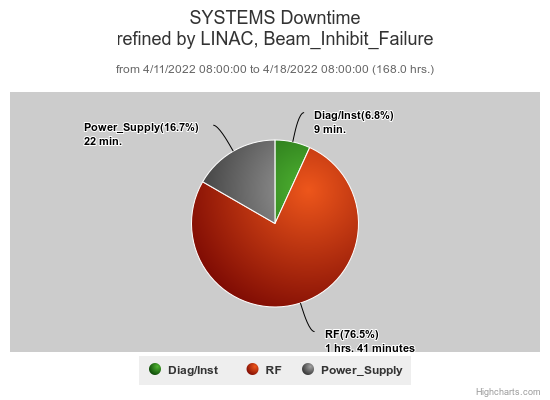 All week:
KRF2 CS faults
KRF test stand install
Source B extractor switch failure
Monday	Source B diagnostic install
		Debuncher phase troubleshooting
1
6/10/2022
Linac Machine Coordinator | 9 am Scheduling Meeting
Current Conditions/Plans
Source B – 46 mA
Linac input – 21 mA
Linac output – 18 mA, 4.8E12 /pulse

Downtime requests
30 min. to move extractor diagnostics (+15 if bad IGBT located)
From Instrumentation: Enc. access to troubleshoot B:TORCHO
2
6/10/2022
Linac Machine Coordinator | 9 am Scheduling Meeting